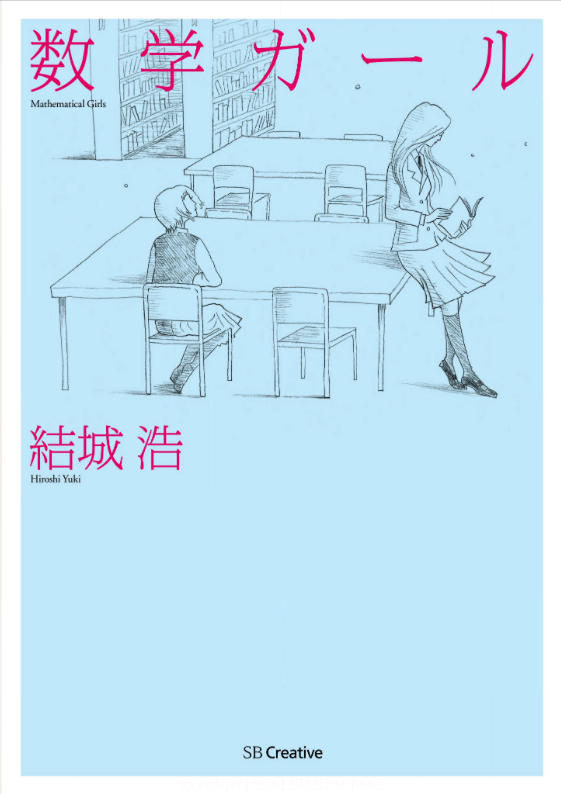 数学ガール/結城浩
著者はあの結城浩さん
「Java言語で学ぶデザインパターン入門」
「暗号技術入門」 など
 「数学ガール」シリーズの第1作目
数学好きの「僕」が主人公。なぜか数学好きの女子に好かれながら数学の世界を巡る。
本書で扱われるトピックは「フィボナッチ数列」「バーゼル問題」「分割数」など
数式は眺めて読み進めるだけでもOK、もちろん数式を一つ一つ導出しながら読み進める楽しみもあり！
フィボナッチ数列
バーゼル問題
https://www.hyuki.com/girl/euler.html